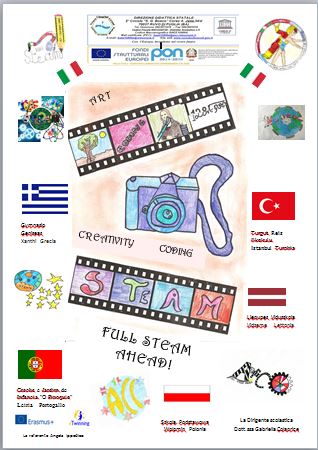 WELCOMING ACTIVITIES AT OUR 3 PRIMARY SCHOOL BUILDINGS
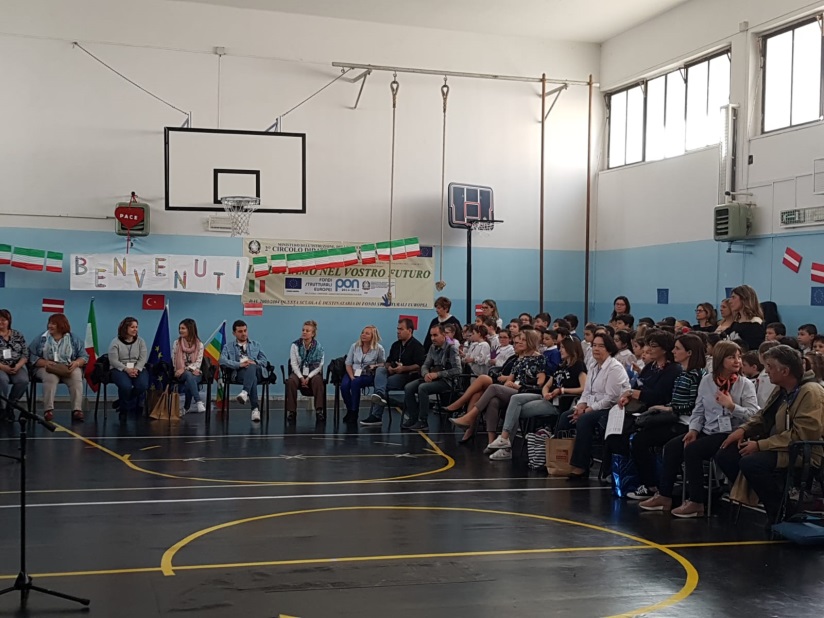 1st building SAN GIOVANNI BOSCO
25 March
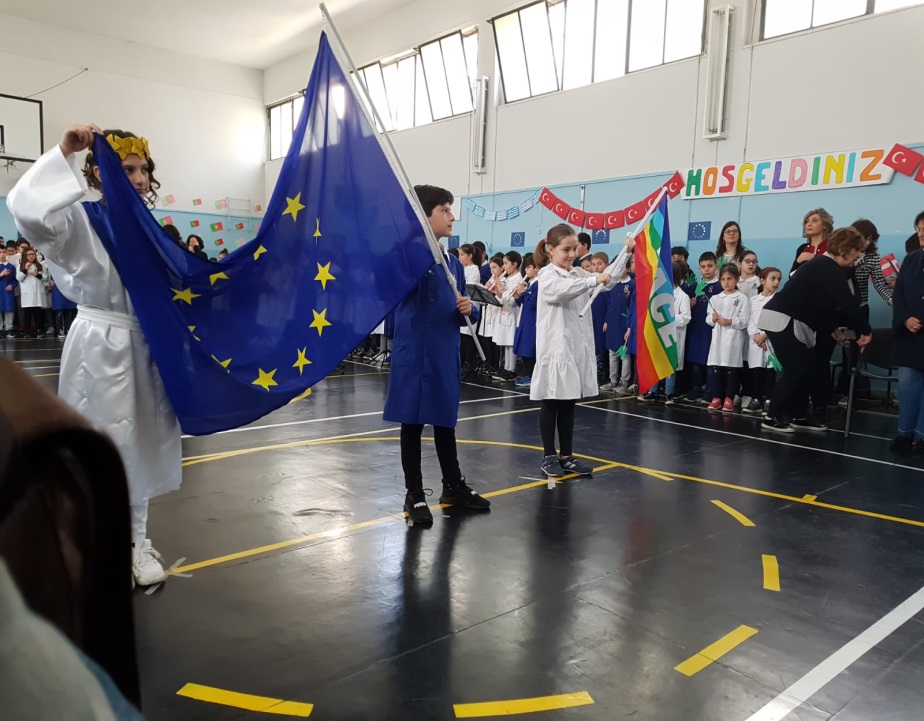 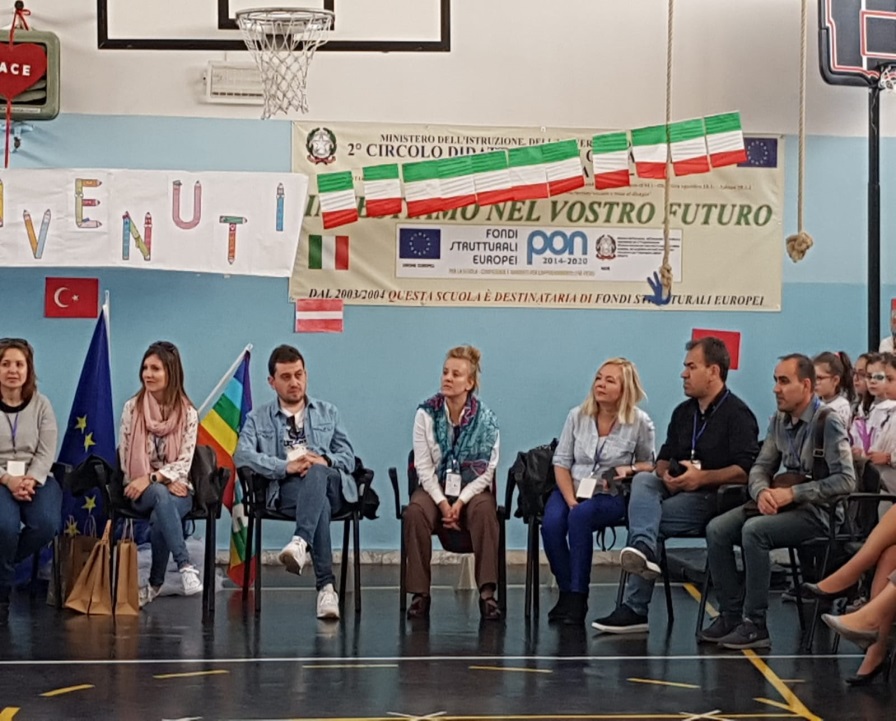 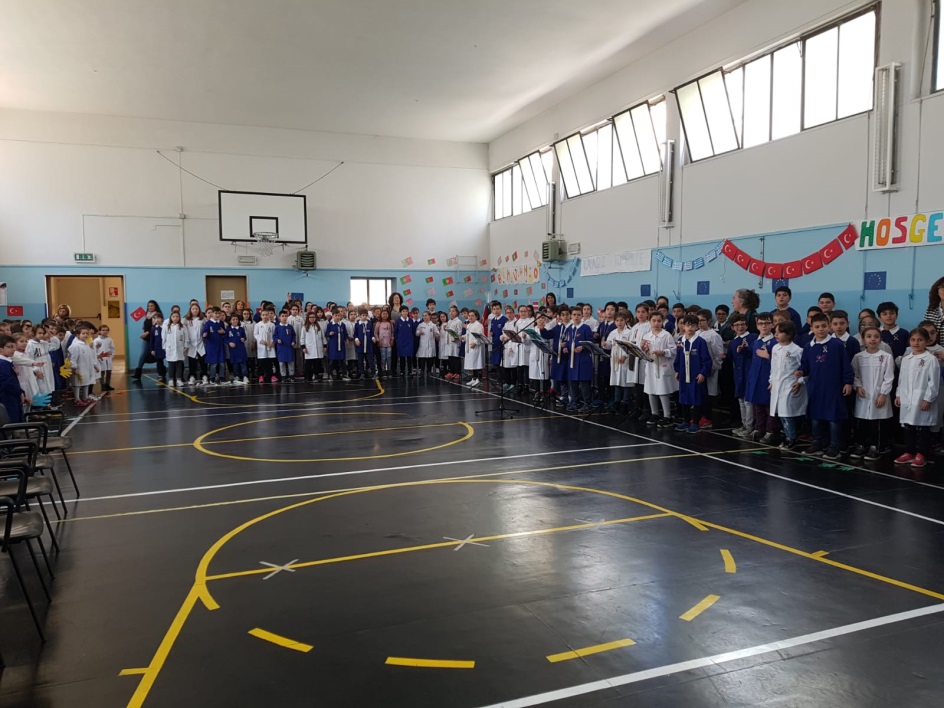 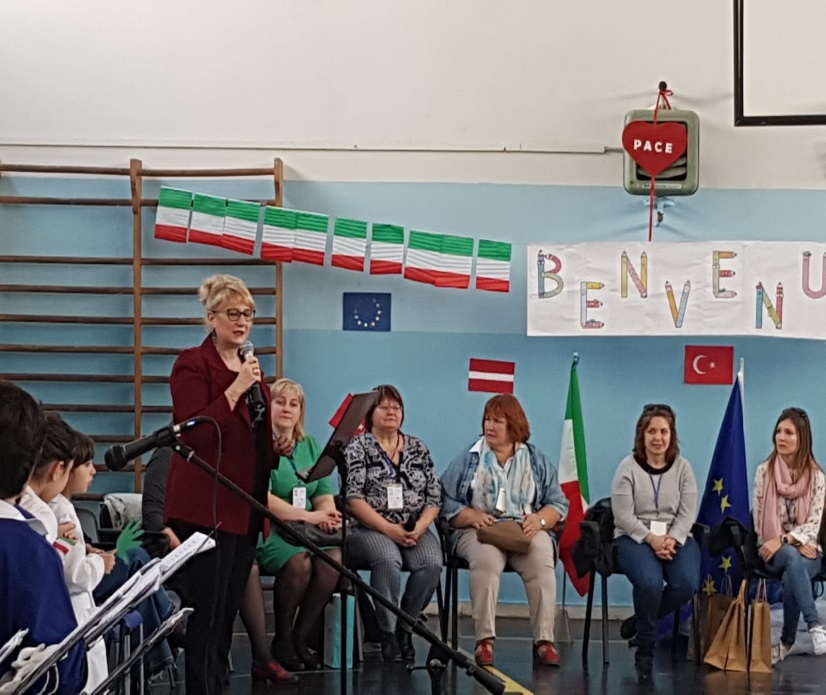 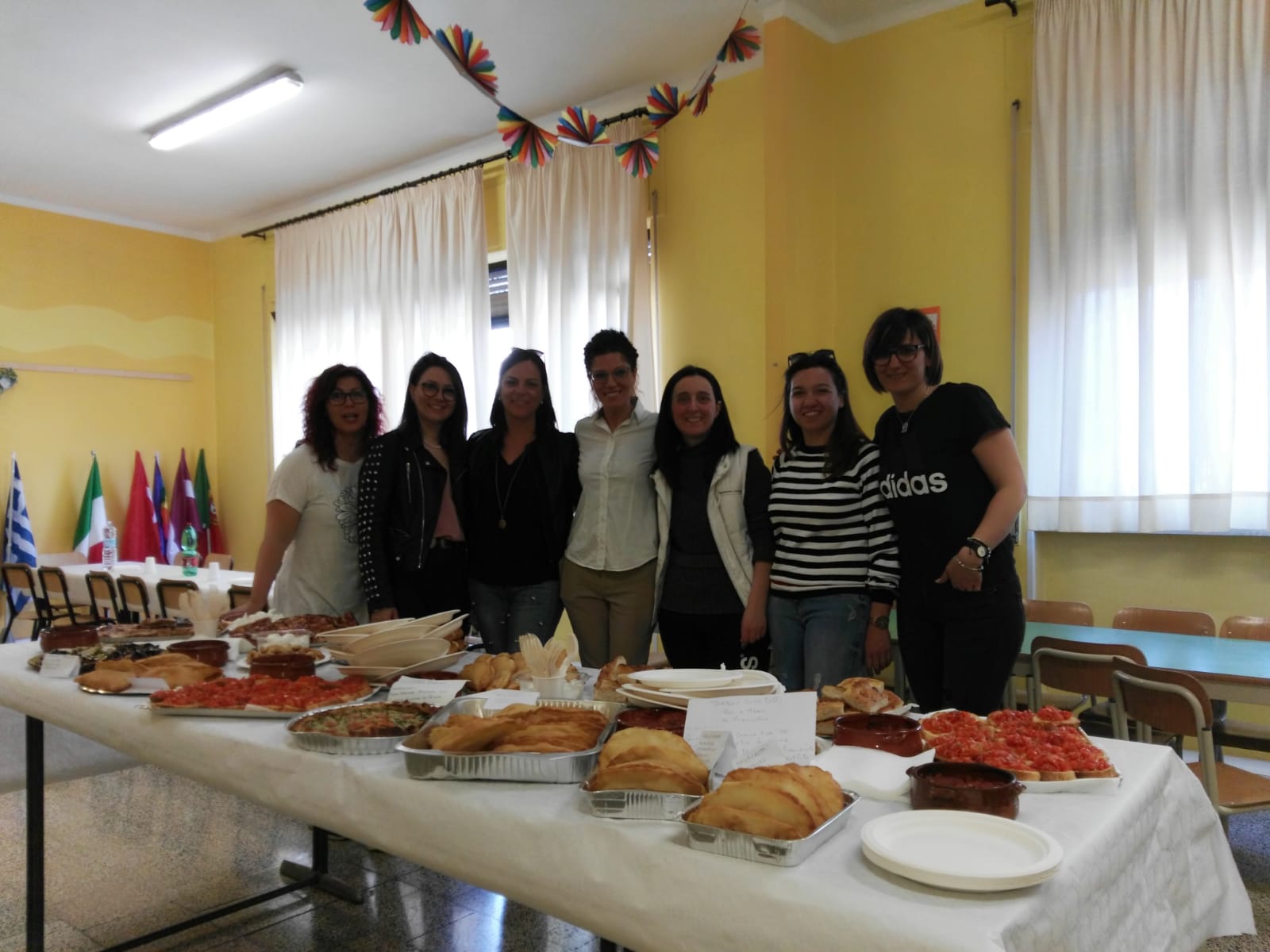 After the welcoming activities, the mums of our school have prepared specialities of our land for our guests.
Welcome at our buildingBARTOLO DI TERLIZZI
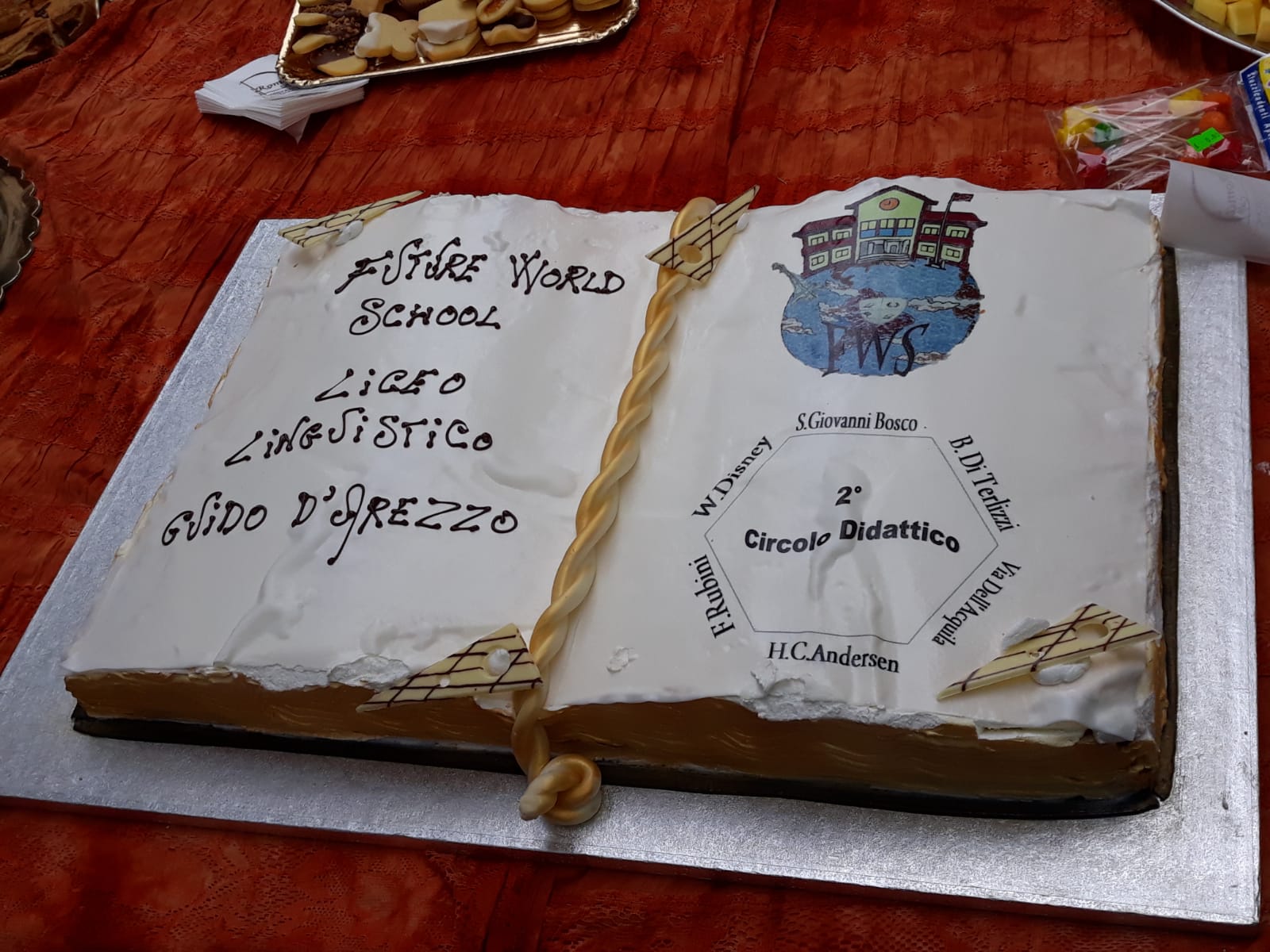 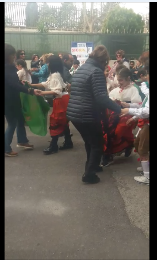 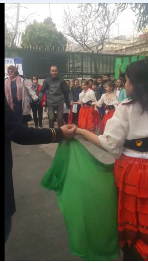 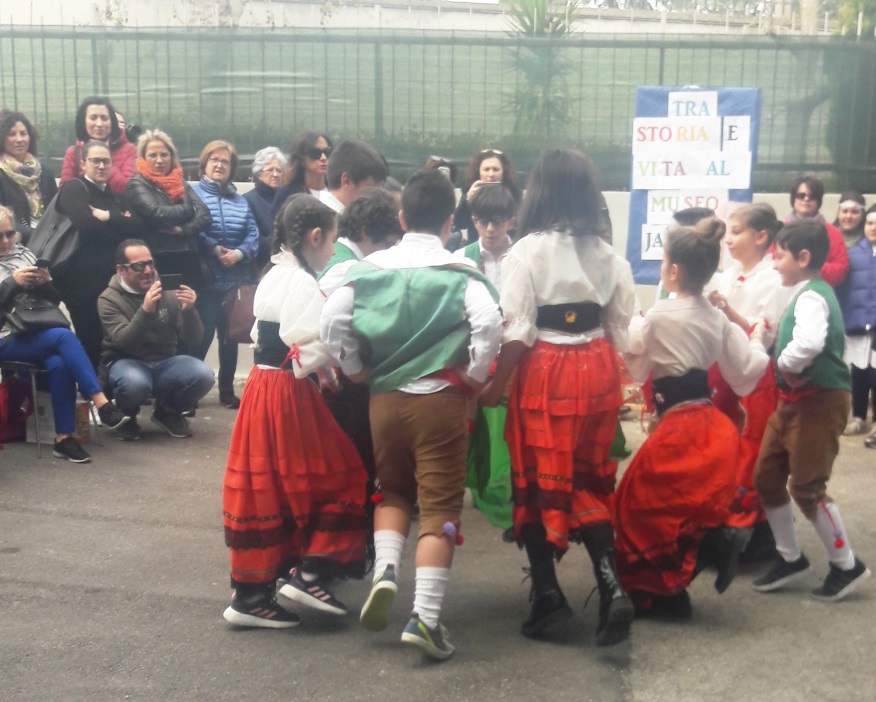 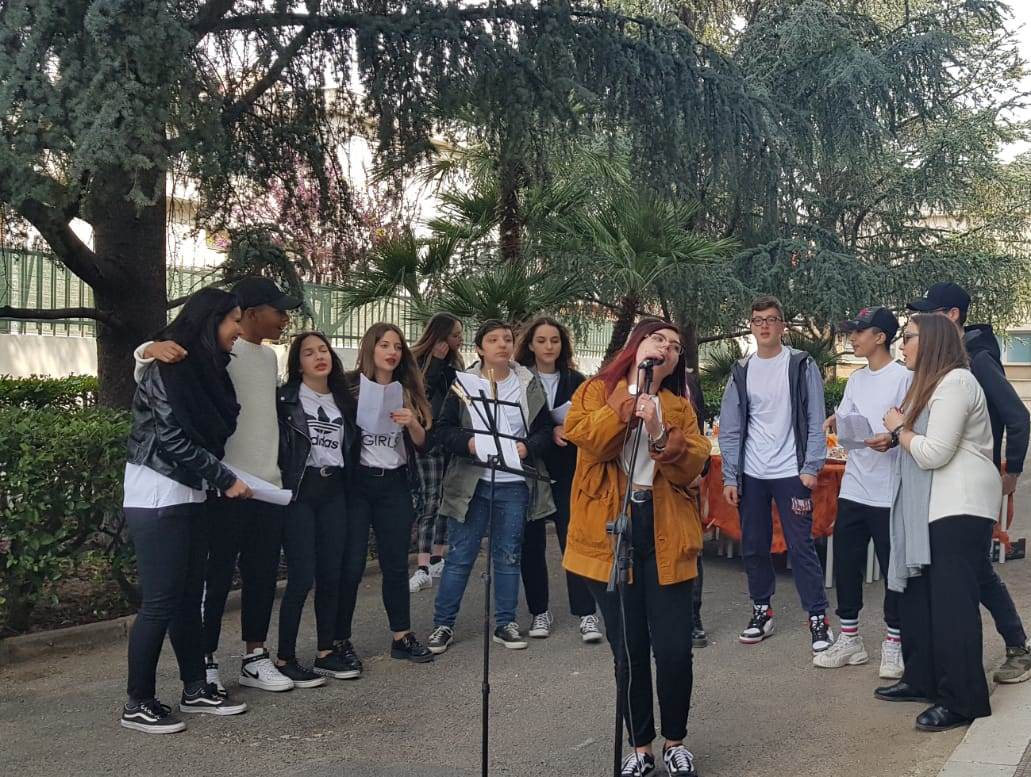 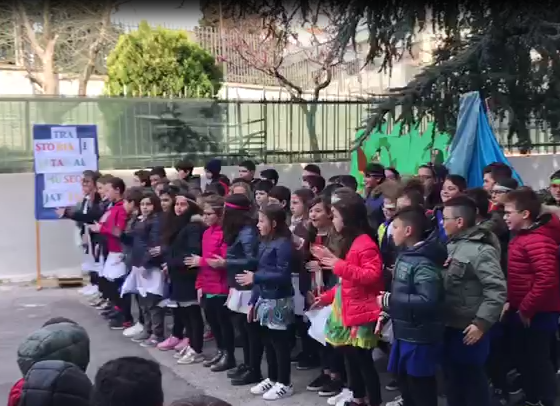 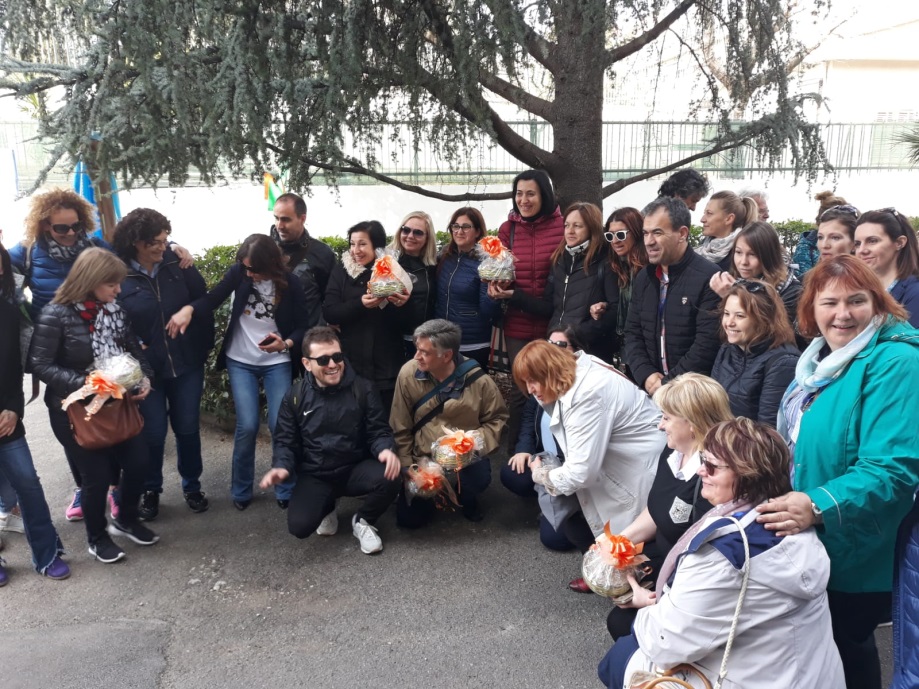 Celebrating Europe and its peoples, the ones that really matter!
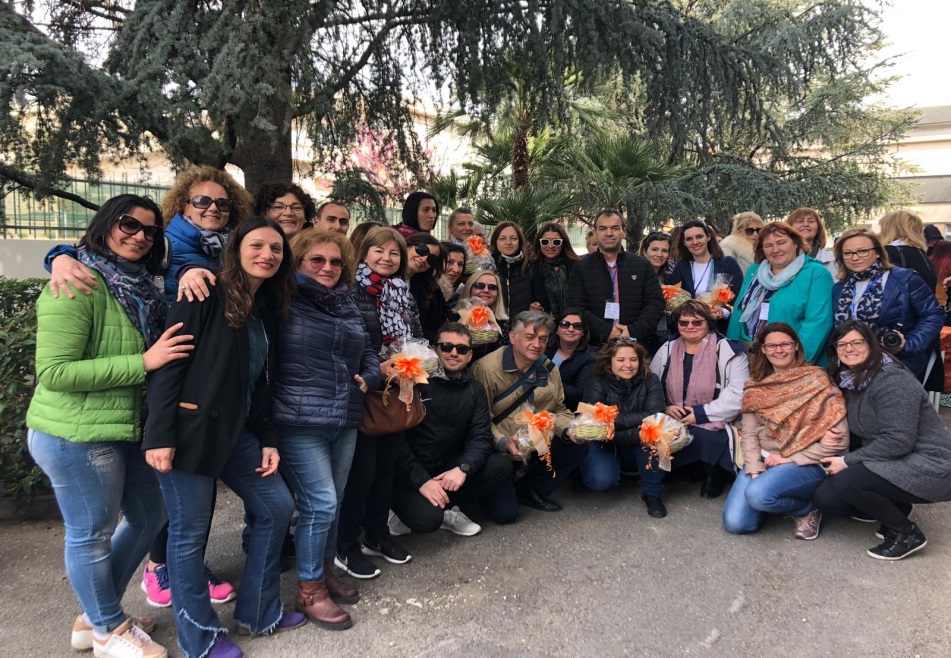 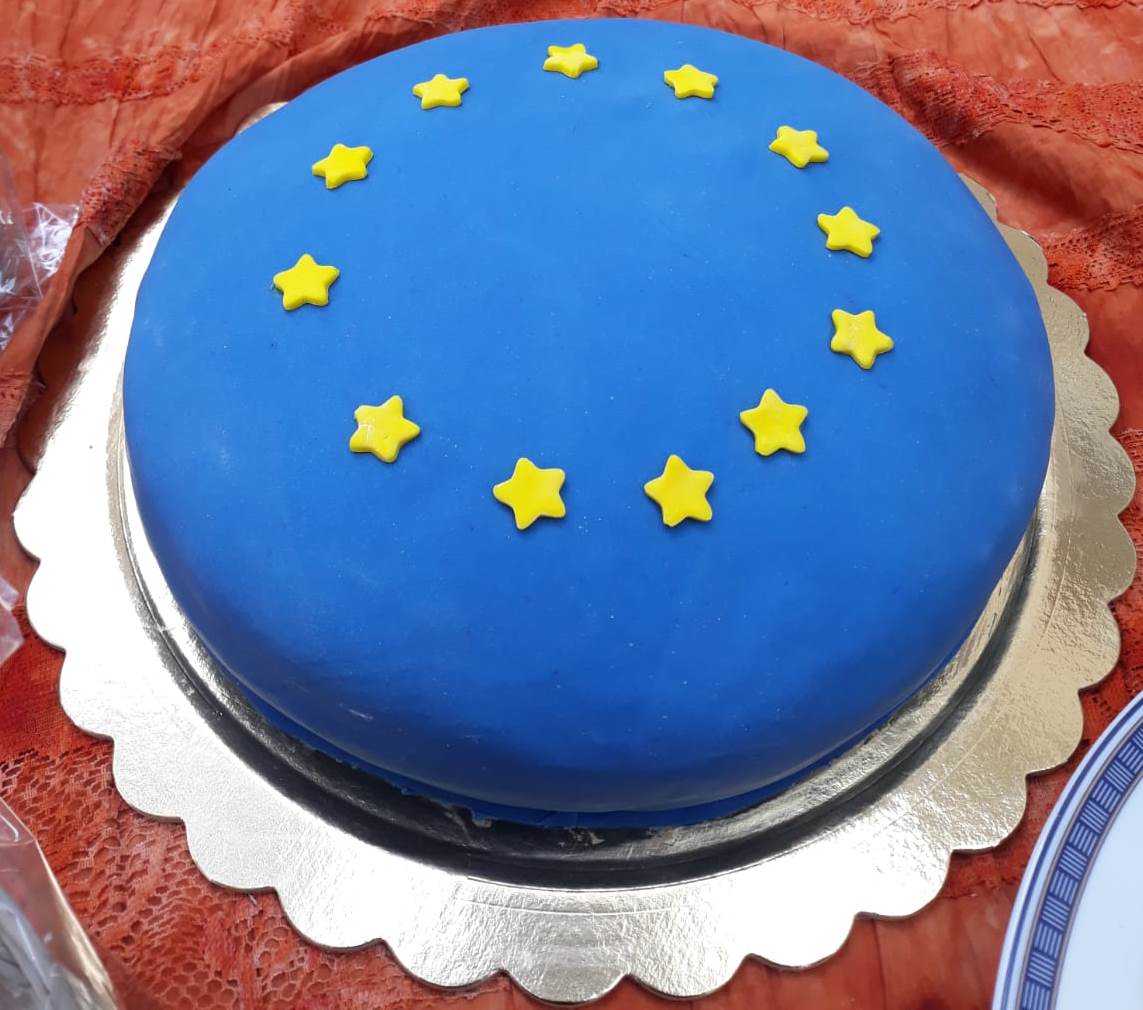 Welcoming and coding activities at the building  BIAGIA MARNITI
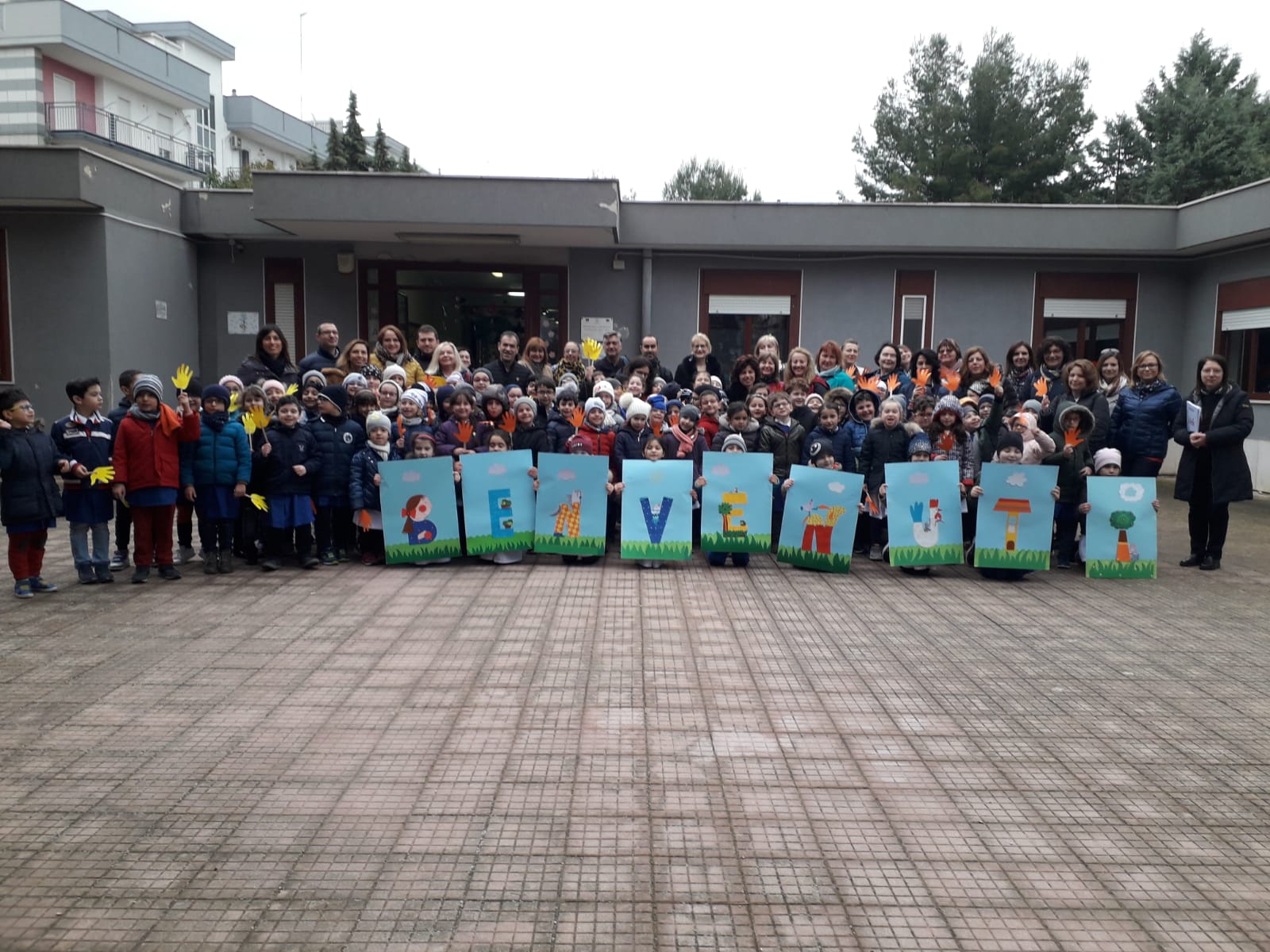 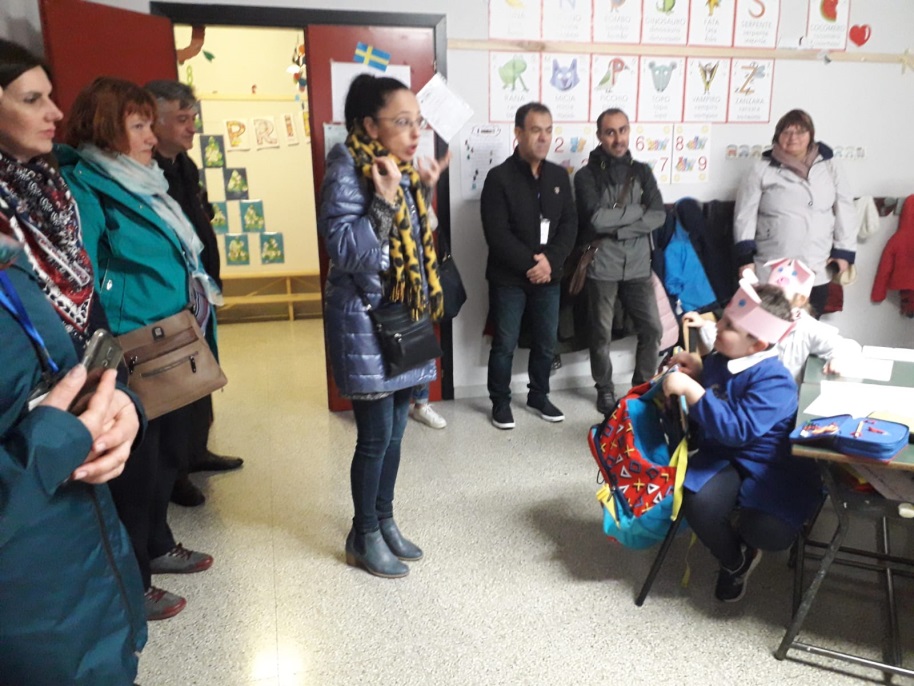 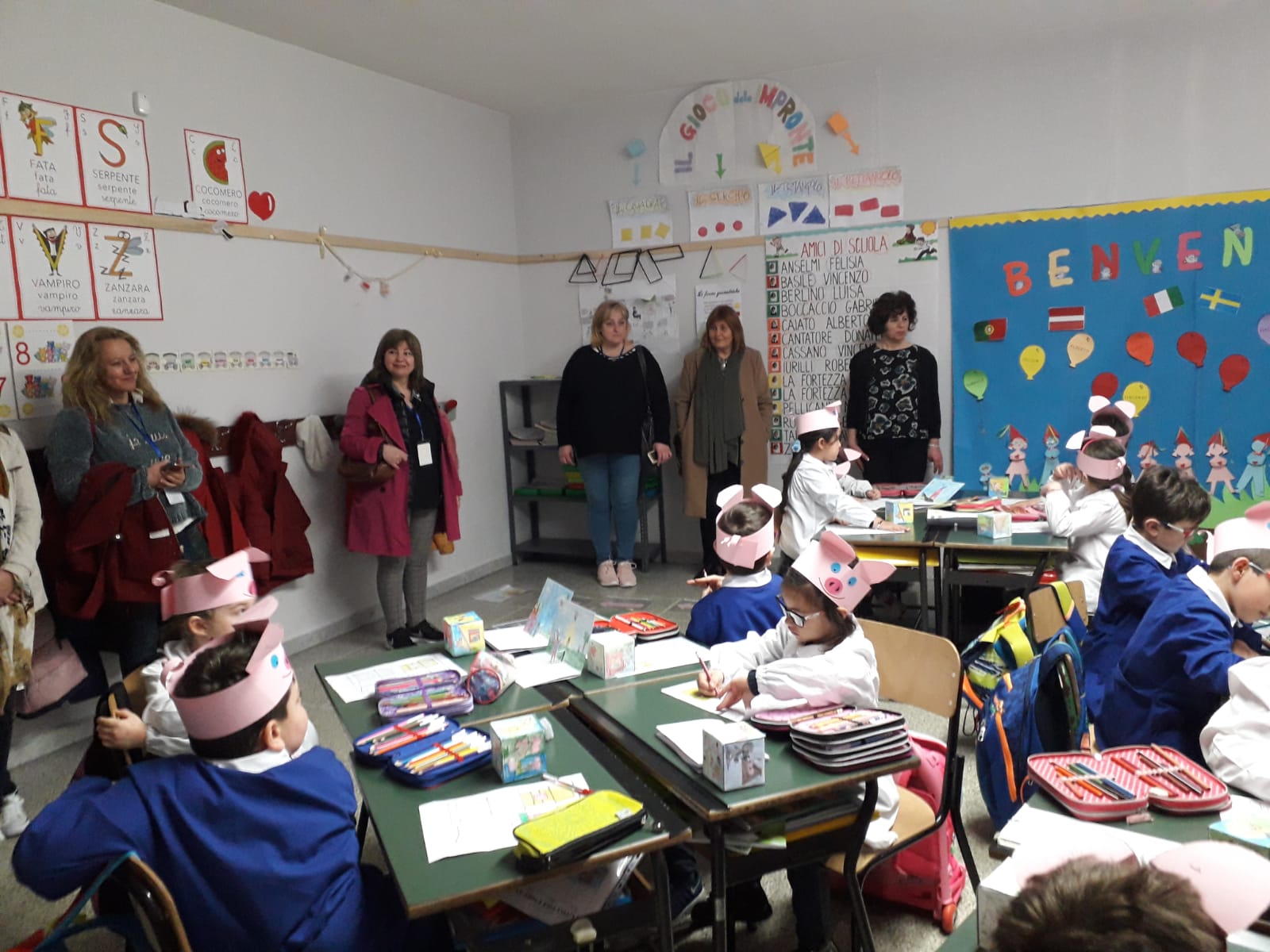 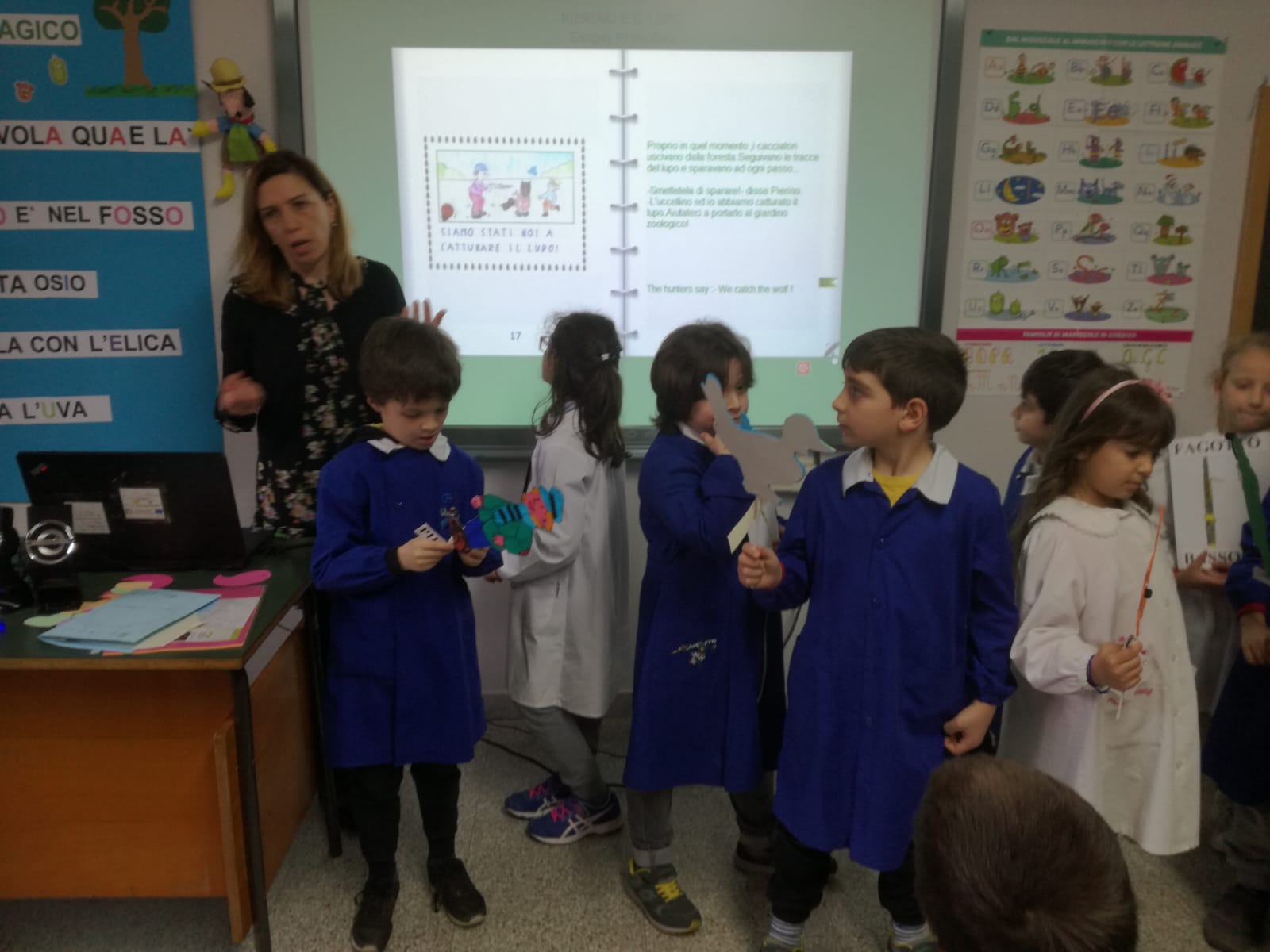 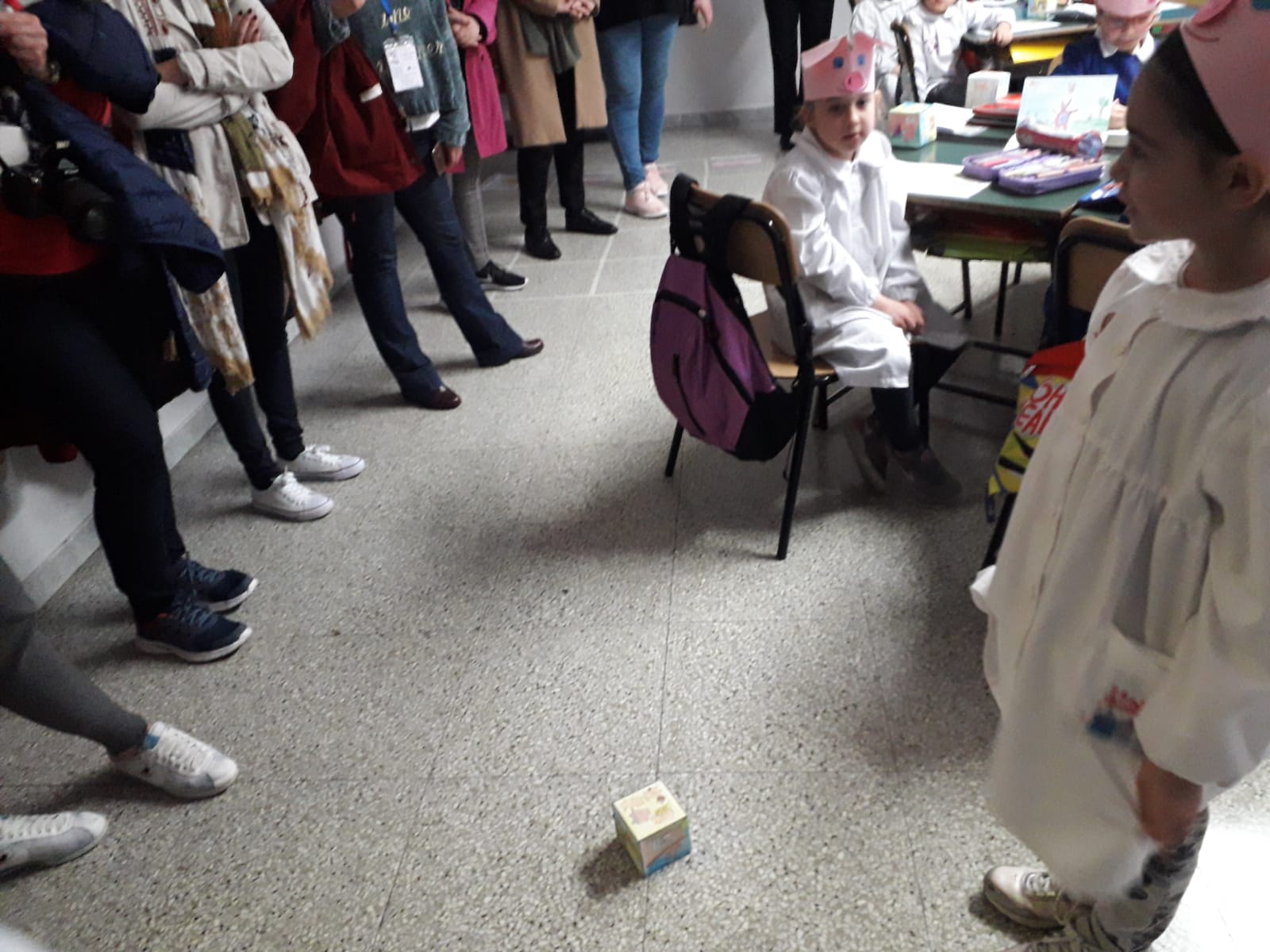 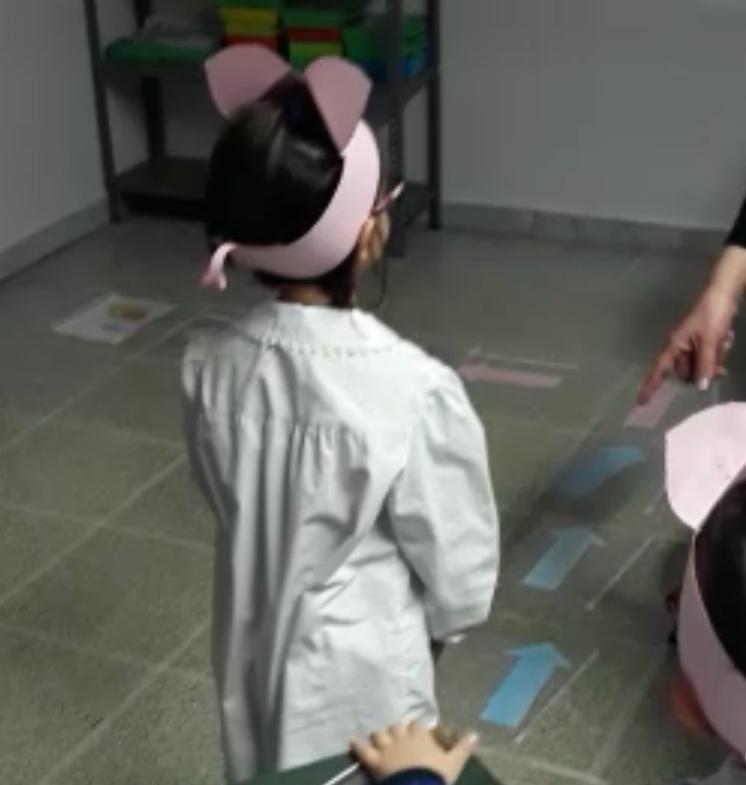